Salahaddin University-ErbilCollege of Education Department of Educational and Psychological Counseling
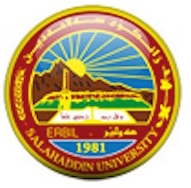 Stress Management
Second Stage
Fatima H. Darwesh
PhD in Health Psychology and Personality
Stress Management- الادارة الضغوط- بةريَوةبردني و كنترول كردني فشاري دةرووني
What does stress mean to you?
ستريَس (فشار) ض واتايةكي هةية لاي تو؟
 
 What causes you to feel stressed?
ض دةبيَتة هؤكاري دروست بووني ستريَس لاي تو؟

 How do you respond?
ضوون وولامي دةدةيةوة؟

Think of some recent events that you have experiences as stressful.
نموونه
محةمةد ثياويَكي تةمةن ٥٢ سال و ثؤليسة بؤ ماوةي ١٢ سالة، بةردةوام تورة و طرذو ماتة لة بةر ئةو فشارة بةردةوامةي كة هةستي ثيَ دةكات لة ذياني روذانةي دا.بة داخةوة ئةم جورة رةفتارةي كاريطةري نةريني هةببوة سةر ذياني هاوسةرطيري، 
بة قسةي خؤي ؛كاتيَك لة كار دةطةريَمةوة مالةوة تورةيي و طرذي خؤم لة طةل خؤم دةبةمةوة مال بوية بة طةيشتن لة سةر نزيكترين كةسانم بةتالي دةكةم؛ 
بؤية ثيش دووسال خيزاني محةمةد ثيَ ي ووت طةر نتواني هةلَضوونةكاني خؤي كنترول بكات و فشارةكاني خؤي ريَك بخات ئةوا بة جيَ ي ديَليَت. بةلام ئةو طرينطي بةم قسةية نةدا دواي ماوةيةك كاتيَك محةمةد لة سةر كار بوو بة هةلة كاريَكي ئةنجام دا ئةم هةلةيةش ئةوةندة ترسناك و سامناك بوو بو ئةو كة بوو هؤي بةرز بوني ثةستاني خويَن و جةلتةي دلَ، بؤية خوشبةختانة بة نةشتةرطةري نةجاتي بوو. 
دواي ئةم رووداوة دكتور باسي ستيريَسي بؤ كرد كة دةتوانيَت ضؤن كاريطةري نةريَني لة سةر بكات بة كنترول نةكردني وة ريَنةمايي بكات بؤ ضؤنيش كنترول كردني لة ذياني رؤذانةي.
نموونه
نيشانةكاني:
محةمةد خةوي تةواو نةبوو
 كيَشي زؤر بوو  
وةرزشي نةبوو
دوو ثاكةت جطةرةي دةكيَشا لة روذيَك
 وة خواردنةوةي ئةلكةحولي زؤر بوو

دكتور داوا لة محةمةد كرد بة ئةنجام داني تاقيكردنةوةيةك بؤ دةست نيشانكردني ريَذةي تيَكضووني بةرامبةر بة stress
نموونه
تاقيكرنةوة
زؤربةي هةرة زؤر (هةميشة) = ١
زؤرجار = ٢
هةنديَك جار = ٣
بة دةطمةن = ٤
هيض جار  = ٥
نموونه
تاقيكرنةوة
١. بة لايةني كةم رؤذيَ يك جار ذميَكي باش و تندروست دةخؤم.
٢. بة لايةني كةم لة هةفتةيةك ضوار شةوي بؤ ماوةي ٧ بؤ ٨ كاتذميَر ذةخةوم
٣. هةست بة خوشةويستي ئةمن دةكةم لة طةل كةساني نزيكم.
٤. بة لايةني كةم يةك كةسم هةية كة نزيكة ليَم و لة كاتي تةنطانةدا بة حانامةوة ديَت.
٥. بة لايةني كةم لة هةفتةيةك دوو رؤذي، وةرزش دةكةم.
٦. بة لايةني كةم نيَو ثاكةت جطةرة دةكيَشم لة رؤذيَك دا.
٧. من كةمتر لة ثيَنج رؤذ لة هةفتةدا خواردنةوةي ئةلكةحوليم هةية
٨. كيَشيَكي ريَكم هةية كة هاوسةنطة لة طةل بةرزي بالام
٩. لايةني ئابوريم باشة و دةتوانم ثيَداويستي رؤذانةمي ثيَ دابين كةم.
١٠. توانا و هيَزي خؤم لة لايةني ئاييني خؤم بةدةست دةهيَنم.
نموونه
تاقيكرنةوة
١١. بةريَك و ثيَكي ئةركةكاني ئايينيم جيَ بة جيَ دةكةم.
١٢. لة ريَطاي سوشيال ميديارة ثةيوةندي بة دوست و هاريَكانم دةكةم.
١٣. من هاوريَيةك يان زياترم هةية كة دةتوانيَم نهيَنيةكان و قسة تايبةتيةكاني خؤمي لا بديَركيَنم.
١٤. من لة تةندروستيةكي باش دام (بنين و بيستن و ....)
١٥. من تواناي قسةكردنيَكي ئازادانم هةية لة بارةي هةستةكانم كاتيَك تورة يان نيطةران دةبم.
١٦. بة ئاسايي لة سةر كيَشةكاني رؤذانةم قسة دةكةم لة طةل ئةو كةسانةي كة لة طةليان دةذيم.
١٧. بة لايةني كةم يةك جار لة هةفتة كاريَكي دلَخوش كةر ئةنجام دةدةم (سينةما، بازاركردن....
١٨. تواناي ريَكخستني كاتةكاني رؤذانم هةية
١٩. بة لايةني كةم لة رؤذيَك دا سيَ جار يةك لة مانة دةخؤمةوة (ضا ، قاوة، كولا، ووزة بةخشةكان)
٢٠. كات بؤ خؤم دادةنيَم لة ئةسناي رؤذدا.
نموونه
تاقيكرنةوة
وولامةكانت كؤ كةرةوة 
كةمي ٢٠ نمرةي بكة
نموونه
تاقيكرنةوة
زياتر لة   ٣٠ = تنها لة مةترسيَ داية بؤ تووش بوون بة فشاري دةرووني
لة نيَوان ٥٠ بؤ ٧٥ = بة ريَذةيةكي زؤر لة ذيَر كاريطةري مةترسي فشاري دةرووني ية. 
 زياتر لة ٧٥ = ئةوثةري مةترسي بؤ تووش بوون بة فشاري دةرووني
نموونه
تاقيكرنةوة
لة تاقيكردنةوة دةرضوو كة محةمةد لة ذيَر مةترسي فشاري دةرووني داية و دةبيَت هةلَضوون و فشارةكاني خؤي كنترول بكات و ريَكي بخات